Ultra violet rays effects of ultra violet rays
Skin Layers
Skin is made up of two primary layers that differ in function, thickness, and strength.
Epidermis
Dermis 
Subcutaneous tissue or hypodermis

The two layers are further differentiated by their respective amounts of hair follicle, pigmentation, cell formation, gland makeup, and blood supply.
Epidermis
The epidermis is the most superficial layer of the skin and provides the first barrier of protection from the invasion of foreign substances into the body. The principal cell of the epidermis is called a keratinocyte. The epidermis is subdivided into five layers or strata,
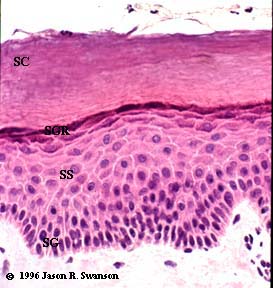 Stratum germinativum 
Stratum spinosum 
Stratum granulosum 
Stratum lucidum 
Stratum corneum
Stratum germinativum
The stratum germinativum (SG) provides the germinal cells necessary for the regeneration of the layers of the epidermis. 
These germinal cells are separated from the dermis by a thin layer of basement membrane. 
After a mitotic division a newly formed cell will undergo a progressive maturation called keratinization as its migrates to the surface.
Stratum spinosum
The  cells that divide in the stratum germinativum soon begin to accumulate many desmosomes on their outer surface which provide the characteristic ?prickles?  of the stratum spinosum (SS), which is often called the prickle-cell layer.
Stratum granulosum
The progressive maturation of a keratinocyte is charcterized by the accumulation of keratin, called keratinization. 
The cells of the stratum granulosum (SGR) accumlate dense basophilic keratohyalin granules . 
These granules contain lipids, which along with the desmosomal connections, help to form a waterproof barrier that functions to prevent fluid loss from the body
Stratum lucidum
Epidermis varies in thickness throughout the body depending mainly on frictional forces and is thickest on the palms of the hands and soles of the feet. 
The stratum lucidum is normally only well seen in thick epidermis and represents a transition from the stratum granulosum to the stratum corneum.
Stratum corneum
As a cell accumulates keratinohyalin granules, it is thought that rupture of lysosomal membranes release lysosomal enzymes that eventually cause cell death. 
The dead and dying cells filled with mature keratin form the stratum corneum (SC). 
The deeper cells of the stratum corneum retain their desmosomal junctions, but as they are pushed to the surface by newly forming cells of the stratum germinativum (SG), the dead cells gradually break apart and are lost, a process called desquamation.
In stratum lucidum and stratum corneum cells are flattend,,, lost their nuclie
A blister following UV is caused by the effusion between SL and SG and heal without scaring, cells of growing layer remain intact
While in ulcer, theses cells are destroyed and heal by scaring
dermis
The dermis (D) assumes the important functions of thermoregulation and supports the vascular network to supply the avascular epidermis with nutrients. 
The dermis is typically subdivided into two zones, a papillary dermis and a reticular layer.
Papillary dermis contains blood vessels
 The dermis contains mostly fibroblasts which are responsible for secreting collagen, elastin and ground substance that give the support and elasticity of the skin.
 Also present are immune cells that are involved in defense against foreign invaders passing through the epidermis.
The deeper part of dermis contains sweat glands, whose ducts pass in spiral manner to the surface
 Hair follicles extends from the dermis to the surface of the skin.
The ducts of the sebaceous glands open into the hair follicles in the dermis
Whenever the hair is erected by contraction of the errector pili muscle
Sebum is squeezed out of the gland into the hair follicle, and to the surface
Sebum is a fatty material which is absorbed into the superficial part of the skin and keep it supple.
Sebum contains cholesterol and associated substance 7-dehydrocholesterol, 
Nerve fibers ending in touch corpuscles and other sensory end organs 
Below the dermis is superficial fascia containing fat.
The skin is between ½ and 2 mm in thickness, being thickest in the palms of hands and soles of the feet.
Penetration of rays in the skin
UV rays 2900__1890A, absorbed in superficial epidermis
UV rays 3300__2900A, absorbed in deep epidermis
UV rays  3900__3300A, absorbed in the blood of superficial capillary loops in the dermis
When compression therapy  is given by Karomayer lamp, blood is driven out of the capillaries and long UV rays can penetrate more deeply
VR 5000__3900A(the violet end) absorbed in superficial capillaries of the dermis
VR 5000__7700A( the red end) penetrate more deeply and can pass through the skin(sun appear red on foggy days)
Short IR rays 12000__7700A, penetrate the subcutaneous tissues
Long IR >12000A absorbed in superficial epidermis
Physiological effects
Local 
General
Local efects
Erythema reaction
UV rays, when absorbed in the skin can cause chemical action, results in irritation and destruction of cells
Liberation of H substance, produces triple response same as Histamine( inflammation )
Dilatation of capillaries: directly due to the chemical action of substance H
Dilatation of arterioles: axonal reflex
Exudation of fluid into the tissue: increased permeability of capillary walls
Erythema may be the inflammatory resonse
Intensity of reaction
Mild dose: slight reddening, no other symptoms, soon fades
Longer exposure: red, hot and sore, marked vasodilatation, exudations and white blood corpuscles into the skin
Edema of the skin results, if the exudate separates the stratum granulosum and stratum lucidum, a blister is formed
Rays of different wavelength
Wavelength in the region of 2500A:               absorbed in superficial epidermis, cause changes, erythema results. If superficial epidermis is absent, the effect is reduced as the reaction the produces are peculiar to the superficial epidermis
Wavelength in the region of 2970A:              absorbed in deep epidermis, reaction, erythema etc. effects of these rays are increased if epidermis is removed, as they can penetrate deeper.
Following UV irradiation erythema appears up to 12 hrs after the exposure
Can be visible sooner after stronger dose than a weaker one
While IR rays produce erythema during exposure( a way it differ from UV erythema)
IR rays produce erythema by direct affecting the blood vessels, while UV indirectly by chemical reaction
Four  degrees of erythema
1st degree erythema; 
Slight reddening of skin, with no irritation or soreness. It fades within 24 hrs
2nd degree erythema;
More marked reddening, with slight irritation. It fades in 2 or 3 days.
3rd degree erythema;
Marked reddening, which is hot, sore and edematous. Redness does not disappear on pressure, last for about a week
4th degree erythema;
Similar to 3rd degree but blisters form
Thickening of epidermis
Destruction of superficial cells _____ increase production in SG_____ so epidermal thickening______ protection against rays______ stronger dose to repeat erythema
desquamation
Casting off dead cell from the surface of body
Occur after erythema
Accelerate normal process(UV damages the cell)
Amount of peeling depends on strength of erythema reaction
1st degree____ imperceptible
2nd degree____ fine powdery peeling
3rd & 4th degree____ free peeling
pigmentation
Rays of wavelength2900__3300A  absorb in deep epidermis
Convert tryosine into melanin
More marked on darker complexion than lighter
Pigmentation by sun and carbon arc is brown
By mercury vapour lamp is greyish
Pigmentation protect against skin carcinomas and infections
Effects of abiotic rays
ABIOTIC RAYS;
UV <2900A 
As they are inimical to life
They may inhibit the growth of seedling and kill bacteria on skin( considerable exposure is necessary)
 do not effect the under lying tissue but may cause damage to superficial layers
BIOTIC RAYS;
>2900A 
Beneficial to life
General effects
Formation of vitamin d
UV rays of 2700  __3100A
Convert dehydrocholesterol to vitamin D
Sebum__ on the surface of skin
Function of vitamin D
Esophylactic effects
The reticulo-endothelial system is important in body’s defense against infection
The ingest bacteria n produce antibodies
The stimulus necessary to cause this reaction is presence of bacteria and their toxins
UV rays lower the threshold of cells, so that antibodies are produced more readily.  
This is known as the esophylactic effect
UV rays of >2900 A is used so they may penetrate to the level where reticulo endothelial cells are found
General tonic effects
General tonic effect
Appetite and sleep being improved
Irritability reduced
Therapeutic effects
effects of General Ultra violet irradiation
Formation of vitamin d
Beneficial for rickets and other vitamin D deficiencies
Prevention as well as treatment
Wave length________
Larger areas to irradiated and prolonged course of time
Fluorescent tubes are more likely to used
Improved resistance to infection
The principle of esophylactic effect
Pigmentation and improved condition of the skin
Especially psoriasis get benefit from UV rays
Mechanism of action is not clear
May be due to increase blood supply to skin
General tonic effects
Patient suffering from debility
Under weight children
Effects of local ultra violet irradiation
Increased blood supply to the skin
Vasodilatation
Increased blood flow
Increased O2 and food stuff
Treatment of;
Bedsores 
Indolent wound
Psoriasis
Acne 
Alopecia
Chilblains
2nd / 3rd degree erythema dose is given
Destruction of bacteria
UV initiate inflammatory process_____
Reinforce normal body mechanism of destroying bacterias
Treatment of superficial bacterial infection i.e. boils, infected wounds, adenitis, acne
Dose 
Infected wound____ 4th degree erythema
Boil ________ 3rd degree erythema
Acne ______ 2nd degree erythema
Abiotic rays
Destruction of tissue
Strong doses of UV may damage the superficial cells
Treatment of indolent wounds
Shorter UV rays
4th degree erythema
Stimulation of growth of epidermis
UV irradiation, thickening of epidermis
Production of repair hormone
Accelerate the healing process
Rx____ indolent wound
Increased resistance of skin to  infection
Due the result of
   Increased blood supply, WBCs, 
    pigmentation
Prevention of spread of infection
Boils n acne
2nd n 3rd degree erythema
desquamation
Rx of acne
In acne thickening of epidermis, hair follicles are narrowed, sebum can not escape
Peeling result in removal of thickened epidermis and escape of sebum 
Not a permanent Rx but improves skin condition
Free peeling with 3rd degree erythema is more affective but not applicable
So 2nd degree erythema dose is recommended
Counter irritation
Absorption of UV irritate the superficial nerves
So relief pain by counter irritation
3rd degree erythema dose is satifactory
Karomayer lamp____ lesion is localized
Air cooled lamp____  area is 250 cm2
Advantages 
Effect is maintained for several days
Can be applied to the skin with defective skin sensation i.e. heat treatment is unsafe
sensitizers
“UNDER CERTAIN CIRCUMSTANCES AN INDIVIDUAL MAY BECOME MORE SUSCEPTIBLE THAN NORMAL TO THE EFFECTS OF SOME AGENT, AND ANY FACTOR THAT INCREASE THE SENSITIVITY IN THIS WAY IS TERMED AS SENSITIZR”
Sensitizers to UV rays
Coal tar ointment;
Applied to psoriasis
This is used intentionally before irradiation to increase the effect of rays
Infra red irradiation;
Acts as sensitizer, when the erythema by IR is present
Some medicine;
Gold, sulphonamide, insulin, thyroid extracts, quinine, tetracycline group etc.
Results in excessive erythema reaction or rash
Certain foods;
Strawberries, eggs, lobster
Some local applications;
Aniline dyes
contraindications
Some individuals;
Sensitive skin
Who develops headache, nausea, vomiting rise of temperature following exposure,
Treatments
Not use in conjunction with drugs acts as sensitizer
Recent X-rays treatment(skin carcinoma)
Diseases 
Pulmonary tuberculosis
Acute eczema or dermatitis
Rise in temperature(from any cause)